Презентация кинтегрированному уроку русского языка и экологии  «Изменение глаголов по временам»4 класс
Подготовила: Золотарёва Светлана Олеговна,
учитель начальных классов
МБОУ «СОШ № 1» г. Курска
ДЯДЮШКА ГЛАГОЛ
Найди верное утверждение
а) Глагол – это часть речи, которая отвечает на вопросы что делает? что сделает? что делал? что делают? что сделают? что сделали?  и обозначает действие предмета. Глаголы изменяются по временам. В предложении глагол является сказуемым. 

б) Глагол – это часть речи, которая отвечает на вопросы кто? что?  и обозначает предмет. В предложении глагол является второстепенным членом предложения. 

в) Глагол – это часть речи, которая отвечает на вопросы какой? какая? какое? какие? чей? и обозначает признак предмета. Изменяется по числам, в единственном числе - по родам. В предложении чаще всего является второстепенным членом.
ТЕМА: 
«Изменение глаголов по временам»
ТЕМА: «Изменение глаголов по временам»
ЗАДАЧИ:
  Закрепить знания  о глаголе;

 Закрепить умение определять время глаголов;

 Развивать умение анализировать свою     деятельность.
СКВОРЕЦ
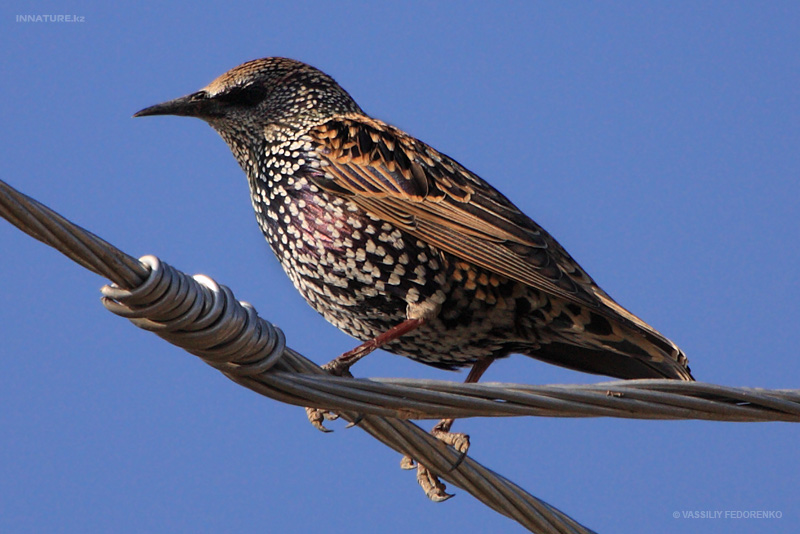 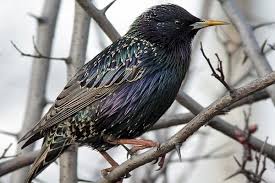 Вставь слово
Приятно ……………… свежим воздухом. Воздух………….. чистым и прозрачным. Вчера в  воздухе …………….. разные ароматы. Скоро воздух ………… теплым и приятным.
 
Слова для справок: дышать, казался, ощущались, будет.
ПРОВЕРЬ
Приятно дышать свежим воздухом. Воздух казался чистым и прозрачным. Вчера в  воздухе ощущались разные ароматы. Скоро воздух будет теплым и приятным.


Слова для справок: дышать, казался, ощущались, будет.
загрязнение воздуха
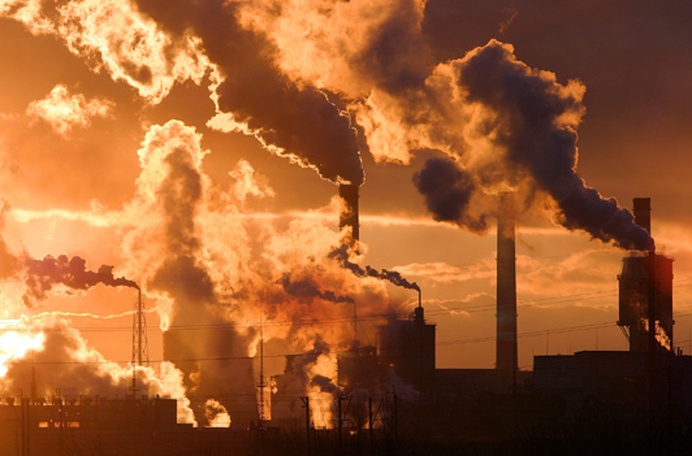 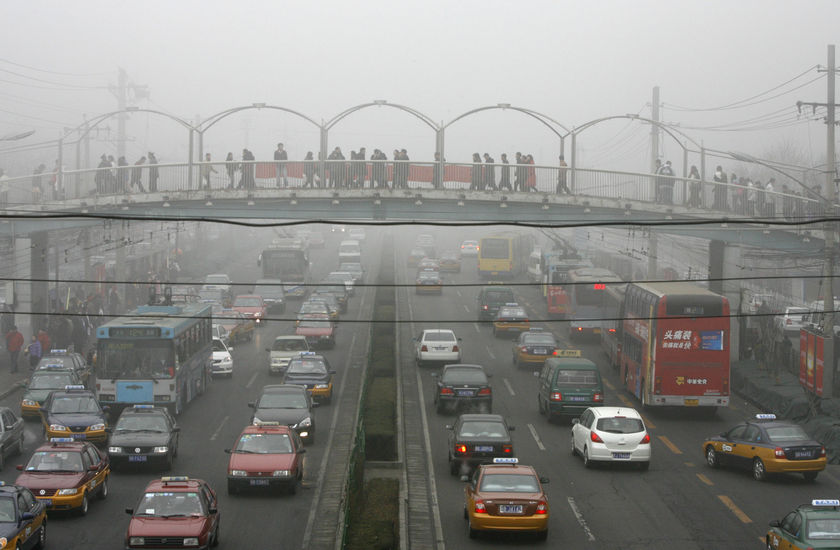 Одно из двух: или люди сделают так, что в воздухе станет меньше дыма, или дым сделает так, что на земле станет меньше людей”. Л.Дж. Баттан
Гибель леса
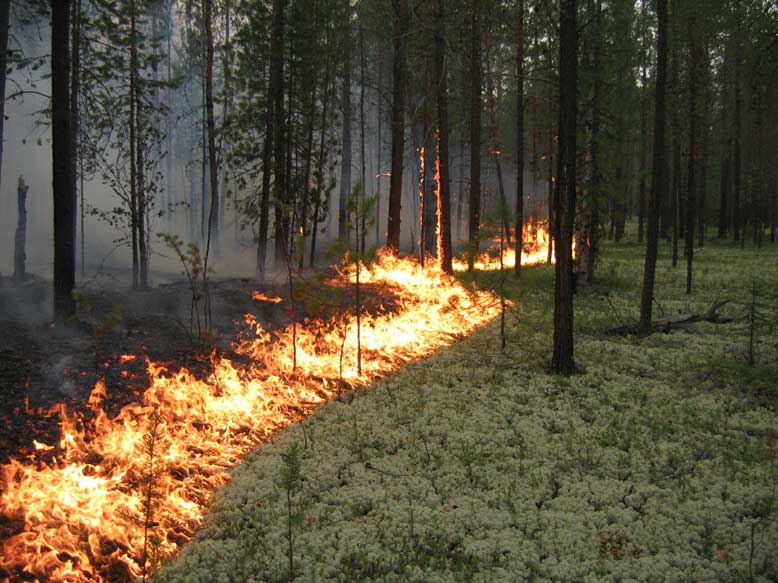 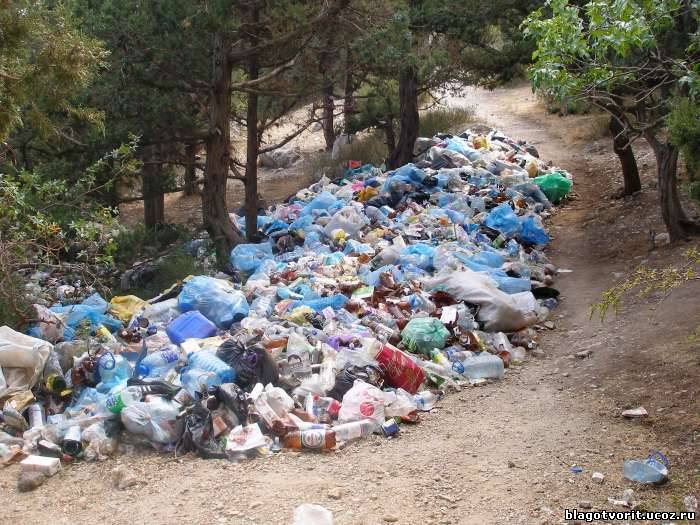 Лес – это 
«лёгкие» нашей планеты
Загрязнение воды
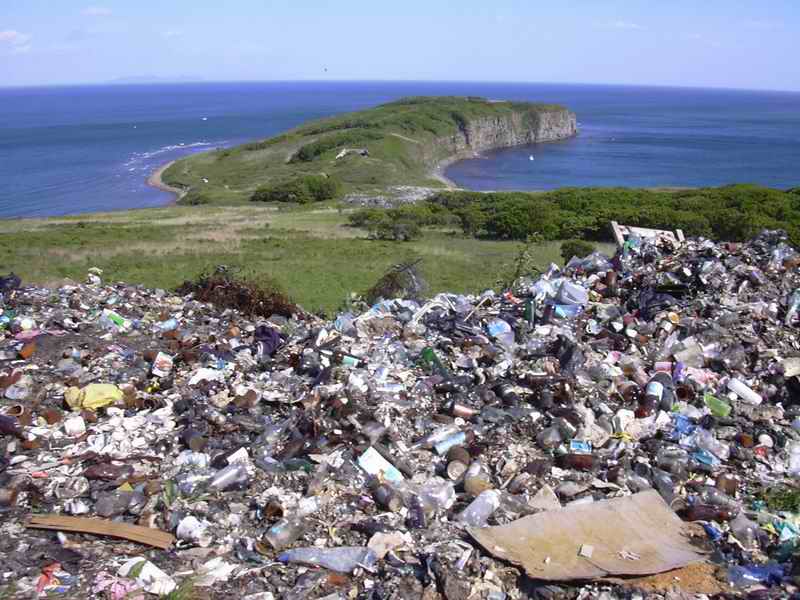 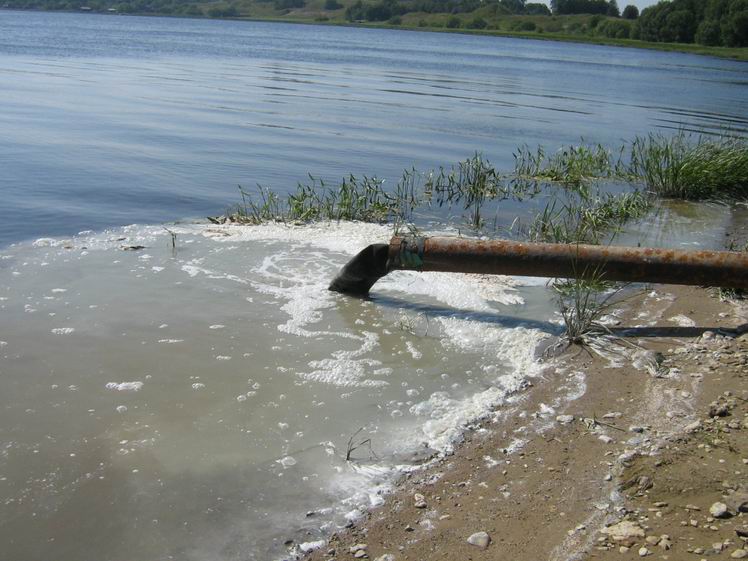 «Воде была дана волшебная власть стать соком жизни на Земле»
Экологический мусор
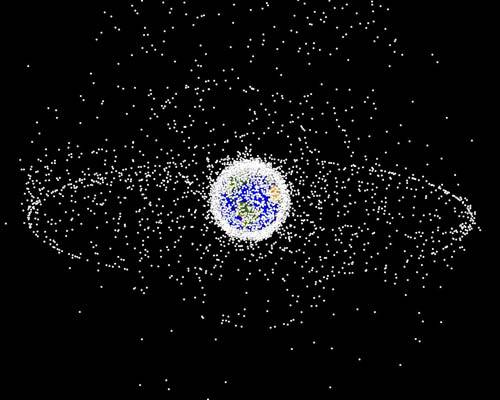 Космический мусор на орбите
Распределение мусора около Земли.
12 апреля 1961 года
ГРИНПИС
Международный союз охраны природы
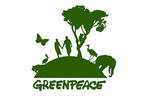 Всемирный фонд дикой природы
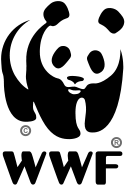 ТЕМА: 
«Изменение глаголов по временам»
Глагол
Что делает?                         Что делал?                            Что сделает?
  действие                                    действие                             действие  
  происходит                               произошло                          произойдёт
   (сейчас)                                      (в прошлом)                        (в будущем)
 
Настоящее                                    Прошедшее                       Будущее
    время                                               время                                    время
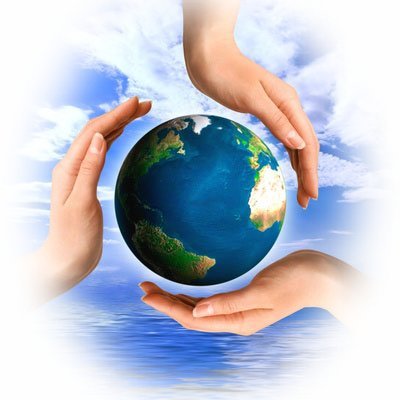